Diritto dell’Ambiente:
Nozione di ambiente
Ambiente e Costituzione
Nozione polivalente di Ambiente:
Il termine “ambiente” non identifica né una materia né un concetto giuridico, economico o sociologico, ma solo una “sintesi verbale”.

Di conseguenza si nega al termine “ambiente” il carattere di materia a sé stante e si ricollega, situazione per situazione, con altre materie quali per esempio:
• assistenza sanitaria,
• lavori pubblici,
• urbanistica.
Nozione polivalente di Ambiente:
Nozione polivalente di ambiente riconducibile a tre gruppi di istituti giuridici distinti:
1. la tutela delle bellezze paesistiche e quindi un’attività culturale;
2. la qualità della vita e quindi la lotta contro gli
inquinamenti;
3. il governo del territorio e quindi l’attività urbanistica.
Nozione unitaria di Ambiente
Individua nell’ambiente un fenomeno giuridico unitario, tutelato direttamente dall’ordinamento e non solo per le sue utilità o per gli effetti indotti da attività umane.

Il momento unificante è il diritto a un ambiente di vita salubre; diritto che spetta a ogni soggetto dell’ordinamento in forza dell’art. 32, I° comma Cost.

Trattasi di diritto soggettivo da ascrivere alla categoria dei diritti della personalità e, come tale, indisponibile anche da parte dei pubblici poteri che agiscono per la cura d’interessi generali della collettività.
Nozione unitaria di Ambiente:
La Corte Costituzionale ha contribuito significativamente all’individuazione dei connotati caratterizzanti la nozione di ambiente.
Facendo riferimento ai precetti degli artt. 9 e 32 della Cost. ha interpretato in modo evolutivo tali principi secondo una concezione unitaria di ambiente, sia in senso oggettivo (come bene giuridico), sia in senso soggettivo (come diritto fondamentale della persona).
Nozione unitaria di ambiente: Corte Cost. sent. N. 210/1987
La Corte Costituzionale ha affermato che:

“…va riconosciuto lo sforzo in atto di dare un riconoscimento specifico alla salvaguardia dell’ambiente come diritto della persona e interesse fondamentale della collettività e di creare istituti giuridici per la loro protezione.
Si tende, cioè, ad una concezione unitaria del bene ambientale, comprensiva di tutte le risorse naturali e culturali.”
Nozione unitaria di ambiente: Corte Cost. sent. N. 641/1987
In questa sentenza la Corte esprimeva la convinzione che:
“L’ambiente è stato considerato un bene immateriale unitario sebbene a varie componenti, ciascuna delle quali può anche costituire, isolatamente e separatamente, oggetto di cura e di tutela; ma tutte, nell’insieme, sono riconducibili a unità. Il fatto che l’ambiente possa essere fruibile in varie forme e differenti ruoli, così come possa essere oggetto di varie norme che assicurano la tutela dei vari profili in cui si estrinseca, non fa venir meno e non intacca la sua natura e la sua sostanza di bene unitario che l’ordinamento prende in considerazione.”
Nozione unitaria di ambiente: Corte Cost. sent. N. 641/1987
L'ambiente è protetto come elemento determinativo della qualità della vita. La sua protezione non persegue astratte finalità naturalistiche o estetizzanti, ma esprime l'esigenza di un habitat naturale nel quale l'uomo vive ed agisce e che è necessario alla collettività e, per essa, ai cittadini, secondo valori largamente sentiti; è imposta anzitutto da precetti costituzionali (artt. 9 e 32 Cost.), per cui esso assurge a valore primario ed assoluto.
Nozione unitaria di ambiente: Corte Cost. sent. N. 378/2007
Da ultimo la Corte ha affermato che l’ambiente è “un bene della vita, materiale e complesso, la cui disciplina comprende anche la tutela e la salvaguardia delle qualità e degli equilibri delle sua singole componenti” e che oggetto della tutela è la “biosfera, che viene presa in considerazione, non solo per le sue varie componenti, ma
altresì per le interazioni fra queste ultime, i loro equilibri, la loro qualità, la circolazione dei loro elementi, e così via.”
Secondo la Corte occorre quindi guardare all’ambiente come “sistema” considerato “nel suo aspetto dinamico”.
L’Ambiente: un valore costituzionalmente protetto
Il riferimento esplicito alla tematica ambientale ha fatto ingresso nella nostra Costituzione con la legge costituzionale n. 1 del 2003.

• L’art. 117, comma II, lett. s) Cost. (come modificato) affida allo Stato la legislazione esclusiva in materia di “tutela dell’ambiente, dell’ecosistema e dei beni culturali”.

• L’introduzione del richiamo al bene ambientale nel tessuto costituzionale risponde all’esigenza di colmare l’assenza di una specifica previsione in materia, sebbene il riferimento a tale bene sia strettamente connesso alla prospettiva della sua “tutela” e collocato nell’ambito del riparto di competenze fra Stato e Regioni.
L’Ambiente: un valore costituzionalmente protetto
Il bene ambiente continua, dunque, ad essere ricavato dal combinato disposto di altre norme costituzionali (alcune delle quali note per il loro carattere aperto):
 l’art. 9 Cost. sulla tutela del paesaggio: “La Repubblica (…) tutela il paesaggio e il patrimonio storico e artistico della Nazione”;

 l’art. 32 Cost. sulla tutela della salute: “La Repubblica tutela la salute come fondamentale diritto dell’individuo e interesse della collettività, e garantisce cure gratuite agli indigenti”.

• La Corte Costituzionale, da un lato riconosce all’ambiente il carattere di ”bene immateriale unitario”, dall’altro è consapevole del valore trasversale del bene medesimo, caratterizzato dalla presenza di vari elementi, ciascuno dei quali può anche costituire isolatamente e separatamente oggetto di cura e tutela.
L’Ambiente: un valore costituzionalmente protetto
L’art. 117 Cost. parla di “tutela” dell’ambiente come materia di competenza legislativa esclusiva dello Stato, evidenziando la volontà del Legislatore costituzionale di ancorare il potere legislativo a modalità di azione dinamiche e positive.
Tutela che non può essere intesa in senso restrittivo come attività di mera conservazione, ma in senso più ampio, comprensivo dei necessari corollari di promozione e di sviluppo del bene.
L’Ambiente: un valore costituzionalmente protetto
La norma costituzionale (art. 117) riconosce formalmente allo Stato competenza legislativa esclusiva in materia ma non risolve, al contempo, sotto il profilo sostanziale, le questioni del riparto fra organo centrale e organi regionali.

La questione si pone a proposito dell’articolazione fra potere legislativo esclusivo (ex art. 117. co. II lett s) Cost.) e potestà regionale concorrente ( ex art. 117, co. III ).
L’Ambiente: un valore costituzionalmente protetto
Fra le materie comprese nella potestà regionale concorrente sono citate


valorizzazione dei beni culturali e ambientali;
 tutela della salute;
 governo del territorio;
 protezione civile;
 produzione, trasporto e distribuzione nazionale dell’energia;
 porti e aeroporti civili;
 grandi reti di trasporto e di navigazione;
 ricerca scientifica e tecnologica;
 sostegno all’innovazione per i settori produttivi.
L’Ambiente: un valore costituzionalmente protetto
• Emerge chiaramente la possibilità di stretta connessione, se non addirittura il rischio di sovrapposizione, fra i due diversi livelli d’intervento. Secondo la Corte Costituzionale, il problema va risolto non solo alla luce dell’art. 117 Cost. ma anche attraverso un indispensabile lavoro di interpretazione che tenga conto del principio di sussidiarietà, di differenziazione e di adeguatezza.

• L’art. 117 esprime l’esigenza di un approccio unitario, idoneo a garantire una protezione uniforme a livello nazionale, con l’individuazione di standard minimi comuni a tutto il territorio, senza escludere la competenza delle Regioni su materie (governo del territorio, sanità, etc..) che a vario titolo si intrecciano con il valore ambientale.
Diritto dell’Ambiente:
Principio di Sviluppo sostenibile
I principi del diritto dell’Ambiente: lo sviluppo sostenibile
La prima definizione del principio di “sviluppo sostenibile” in ordine temporale è stata quella contenuta nel rapporto Brundtland (dal nome della presidente della Commissione, il Primo Ministro del governo norvegese Gro Harlem Brundtland) del 1987:

“Lo Sviluppo sostenibile è uno sviluppo che garantisce i bisogni delle generazioni attuali senza compromettere la possibilità che le generazioni future riescano a soddisfare i propri.”
Risoluzione 38/161dell’Assemblea Generale delle Nazioni Unite
Il 19 dicembre 1983 l‘Assemblea Generale delle Nazioni Unite ha:

 adottato la Risoluzione 38/161 “Processo di preparazione della prospettiva ambientale all'anno 2000 e oltre“
 creato Commissione mondiale sull'ambiente e lo sviluppo (“World Commission on Environment and Development” WCED). 

All’art. 8 si consiglia che per il suo lavoro la Commissione speciale debba concentrarsi principalmente sulle seguenti condizioni di riferimento: 

 proporre le strategie ambientali di lunga durata per realizzare sviluppo sostenibile all'anno 2000 e oltre;
Risoluzione 38/161dell’Assemblea Generale delle Nazioni Unite
(b) suggerire metodi per tradurre la preoccupazione per l'ambiente in cooperazione fra  paesi in via di sviluppo e fra paesi in differenti fasi di evoluzione economica e sociale e condurre al raggiungimento di comuni e reciproci obiettivi solidali, che tengano conto delle correlazioni fra gente, risorse, ambiente e sviluppo; 

(c) considerare i metodi e i mezzi con cui la Comunità internazionale può affrontare più efficacemente le preoccupazioni ambientali, alla luce delle altre raccomandazioni nel relativo rapporto; 

(d) contribuire a definire le percezioni comuni delle problematiche ambientali di lungo termine e degli sforzi necessari per affrontare con successo i problemi legati alla protezione e al miglioramento dell'ambiente, un piano d’azione a lungo termine per le decadi future e gli obiettivi per la Comunità mondiale, tenedo in considerazione le risoluzioni rilevanti del Governing Council.
Commissione Brundtland
Come anticipato, la Commissione Brundtland, nata a seguito della Risoluzione 38/161 formalmente come Commissione mondiale sull'ambiente e lo sviluppo (“World Commission on Environment and Development” WCED) è conosciuta con il nome del suo presidente (l’allora Primo Ministro norvegese) Gro Harlem Brundtland.

La Commissione è stata creata  per dare un indirizzo alla crescente preoccupazione relativa alla accelerazione del deterioramento dell’ambiente umano e delle risorse naturali e le conseguenze di questo deterioramento per lo sviluppo economico e sociale.

Nell’istituire la Commissione, l’Assemblea Generale delle Nazioni Unite ha riconosciuto che i problemi ambientali avevano natura globale e ha determinato che fosse nell’interesse comune di tutte le nazioni stabilire delle politiche per lo sviluppo sostenibile.
Commissione Brundtland
I membri della Commissione provenivano da ventuno paesi. 

Oltre ad analizzare il concetto di sviluppo sostenibile, la Commissione ha adottato un processo insolitamente aperto, con udienze e visite in loco in vari paesi come Canada, Giappone, Norvegia, Brasile, Indonesia, Unione Sovietica e Zimbabwe.

La serie di catastrofi come Bhopal, Chernobyl e Reno verificatesi durante la “vita” della Commissione ha contribuito a cristallizzare il piano di lavoro. 

All’esito dei lavori della Commissione è stato redatto il Rapporto Bruntland (“Our Common Future”), che contiene una definizione di sviluppo sostenibile che coniuga le aspettative di benessere e di crescita economica con il rispetto dell'ambiente e la preservazione delle risorse naturali.
Commissione Brundtland
"Il futuro di tutti noi", il rapporto della Commissione Brundtland su ambiente e sviluppo, è stato pubblicato nel 1987.

Lo studio inizialmente sottolinea come il mondo si trovi davanti a una "sfida globale" a cui può rispondere solo mediante l'assunzione di un nuovo modello di sviluppo definito "sostenibile". 

Per sviluppo sostenibile si intende "far sì che esso soddisfi i bisogni dell'attuale generazione senza compromettere la capacità di quelle future di rispondere alle loro". 

"Lo sviluppo sostenibile, lungi dall'essere una definitiva condizione di armonia, è piuttosto processo di cambiamento tale per cui lo sfruttamento delle risorse, la direzione degli investimenti, l'orientamento dello sviluppo tecnologico e i cambiamenti istituzionali siano resi coerenti con i bisogni futuri oltre che con gli attuali".
Commissione Brundtland
Tuttavia, se da un lato "lo sviluppo sostenibile impone di soddisfare i bisogni fondamentali di tutti e di estendere a tutti la possibilità di attuare le proprie aspirazioni a una vita migliore" dall'altro nella proposta persiste una ottimistica (per alcuni critici, eccessiva) fiducia nella tecnologia che porterà ad una nuova era di crescita economica: 

"Il concetto di sviluppo sostenibile comporta limiti, ma non assoluti, bensì imposti dall'attuale stato della tecnologia e dell'organizzazione sociale alle risorse economiche e dalla capacità della biosfera di assorbire gli effetti delle attività umane. La tecnica e la organizzazione sociale possono però essere gestite e migliorate allo scopo di inaugurare una nuova era di crescita economica".
Commissione Brundtland
Comunque, un aspetto merita di essere sottolineato: 

- la centralità della "partecipazione di tutti“.

“Il soddisfacimento di bisogni essenziali (basic needs) esige non solo una nuova era di crescita economica per nazioni in cui la maggioranza degli abitanti siano poveri ma anche la garanzia che tali poveri abbiamo la loro giusta parte delle risorse necessarie a sostenere tale crescita. Una siffatta equità dovrebbe essere coadiuvata sia da sistemi politici che assicurino l'effettiva partecipazione dei cittadini nel processo decisionale, sia da una maggior democrazia a livello delle scelte internazionali".
Commissione Brundtland
Il rapporto è diviso in tre ampie sezioni, che disegnano le sfide a cui è chiamata l'umanità:

Parte 1. - Preoccupazioni comuni		
 un futuro minacciato
 verso uno sviluppo sostenibile
 il ruolo dell'economia internazionale 

 Parte 2. - Sfide collettive
 popolazione e risorse umane 
 sicurezza alimentare: sostenere le potenzialità 
 specie ed ecosistemi: risorse per lo sviluppo 
 energia: scelte per l'ambiente e lo sviluppo 	
 industria: produrre più con meno 	
 il problema urbano
Commissione Brundtland
Parte 3. - Sforzi Comuni			
 gestione dei beni comuni internazionali
 pace, sicurezza, sviluppo e ambiente 
 verso un'azione comune. 
			
Il rapporto si chiude con il Sommario dei principi legali proposti per la protezione ambientale e per lo sviluppo sostenibile.
World Conservation Union
Una successiva definizione di sviluppo sostenibile, in cui è inclusa una visione più globale, è stata fornita, nel 1991, dalla World Conservation Union, UN Environment Programme and World Wide Fund for Nature, che lo identifica come:

“... un miglioramento della qualità della vita, senza eccedere la capacità di carico degli ecosistemi di supporto, dai quali essa dipende.”
Conferenza su Ambiente e Sviluppo (UNCED)
La Dichiarazione di Rio redatta nell’ambito della della Conferenza su Ambiente e Sviluppo (UNCED) svoltasi a Rio de Janeiro dal 3 al 14 giugno 1992, contiene 27 principi, riguardanti l'ambiente e lo sviluppo. 

In questo documento l'accento viene posto:

 sul legame tra protezione ambientale e sviluppo;
 sulla necessità di sradicare la povertà e di tenere conto delle necessità dei paesi in via di sviluppo; 
 sulla necessità di eliminare modelli di produzione e consumo non sostenibili, di aumentare il capacity-building e di promuovere un sistema economico internazionale aperto che sia di supporto allo sviluppo sostenibile.
Conferenza su Ambiente e Sviluppo (UNCED)
Nel corso della Conferenza su Ambiente e Sviluppo (UNCED) è stata redatta altresì l'Agenda 21, nella quale sono riuniti i progetti di sviluppo sostenibile definiti a livello internazionale.

Si tratta di un documento di propositi e obiettivi programmatici su ambiente, economia e società sottoscritto da oltre 170 paesi di tutto il mondo.

In Italia l'"Agenda 21" si concretizza dopo la Conferenza di Aaalborg in Danimarca del 1994, dal cui ambito nasce la "Campagna Europea Città Sostenibili". 

Le numerose amministrazioni che firmarono la Carta di Aaalborg e aderirono alla campagna europea delle città sostenibili promuovono processi di Agenda 21 locale sul proprio territorio.
International Council for Local Environmental Initiatives
Nel 1994, l'ICLEI (International Council for Local Environmental Initiatives) ha fornito un'ulteriore definizione di sviluppo sostenibile: 

“Sviluppo che offre servizi ambientali, sociali ed economici di base a tutti i membri di una comunità, senza minacciare l'operabilità dei sistemi naturali, edificato e sociale da cui dipende la fornitura di tali servizi”. 

Ciò significa che le tre dimensioni economiche, sociali e ambientali sono strettamente correlate e per ogni intervento di programmazione è necessario tenere conto delle reciproche interrelazioni.
Sviluppo Sostenibile e Protocollo di Kyoto
Con l’accordo internazionale noto come Protocollo di Kyōto, del 1997, 118 nazioni del mondo si sono impegnate a ridurre le emissioni di gas serra per rimediare ai cambiamenti climatici in atto. 

Per raggiungere questi obiettivi si è stabilito di lavorare su due fronti:

 il risparmio energetico attraverso l'ottimizzazione dei consumi sia nella fase di produzione, sia negli usi finali (impianti, edifici e sistemi ad alta efficienza, nonché educazione al consumo consapevole);

 lo sviluppo delle fonti alternative di energia in sostituzione del consumo massiccio di combustibili fossili.
Dichiarazione Universale sulla Diversità Culturale
Nel 2001, l'UNESCO all’art. 1 e 3, Dichiarazione Universale sulla Diversità Culturale, ha ampliato il concetto di sviluppo sostenibile indicando che:

"la diversità culturale è necessaria per l'umanità quanto la biodiversità per la natura (...) la diversità culturale è una delle radici dello sviluppo inteso non solo come crescita economica, ma anche come un mezzo per condurre una esistenza più soddisfacente sul piano intellettuale, emozionale, morale e spirituale". 

In questa visione, la diversità culturale diventa un ulteriore pilastro dello sviluppo sostenibile.
Summit della Terra di Johannesburg
Dal 26 agosto al 4 settembre 2002 si è tenuto il Summit della Terra  di Johannesburg, il vertice convocato dalle Nazioni Unite per assumere decisioni da parte dei governi per lo sviluppo sostenibile.

I lavori si sono conclusi con l’approvazione di alcuni importanti documenti, che orienteranno gli interventi e le politiche dei diversi governi.

Il documento finale del Summit è composto da due parti:

 la Carta di Johannesburg sullo sviluppo sostenibile, che contiene dichiarazioni di principio sul buon governo dell’ambiente e sul modo di promuovere la crescita economica e civile dei popoli in armonia con la protezione della natura;
 il Piano d’Azione di Johannesburg, suddiviso in grandi temi in relazione ai quali vengono indicati gli obiettivi da raggiungere.
D.Lgs. n. 152 del 3 aprile 2006art. 304-quater: Principio dello sviluppo sostenibile
Nella normativa italiana il principio dello sviluppo sostenibile è contenuto all’art. 3-quater “Principio dello sviluppo sostenibile” del D.lgs. n. 152 del 3 aprile 2006:

Ogni attività umana giuridicamente rilevante ai sensi del presente codice deve conformarsi al principio dello sviluppo sostenibile, al fine di garantire che il soddisfacimento dei bisogni delle generazioni attuali non possa compromettere la qualità della vita e le possibilità delle generazioni future.

 Anche l’attività della pubblica amministrazione deve essere finalizzata a consentire la migliore attuazione possibile del principio dello sviluppo sostenibile, per cui nell’ambito della scelta comparativa di interessi pubblici e privati connotata da discrezionalità gli interessi alla tutela dell’ambiente e del patrimonio culturale devono essere oggetto di prioritaria considerazione.
D.Lgs. n. 152 del 3 aprile 2006art. 304-quater: Principio dello sviluppo sostenibile
3. Data la complessità delle relazioni e delle interferenze tra natura e attività umane, il principio dello sviluppo sostenibile deve consentire di individuare un equilibrato rapporto, nell’ambito delle risorse ereditate, tra quelle da risparmiare e quelle da trasmettere, affinché nell’ambito delle dinamiche della produzione e del consumo si inserisca altresì il principio di solidarietà per salvaguardare e per migliorare la qualità dell’ambiente anche futuro.

4. La risoluzione delle questioni che involgono aspetti ambientali deve essere cercata e trovata nella prospettiva di garanzia dello sviluppo sostenibile, in modo da salvaguardare il corretto funzionamento e l’evoluzione degli ecosistemi naturali dalle modificazioni negative che possono essere prodotte dalle attività umane.
Diritto dell’Ambiente
Principio di Precauzione e Prevenzione
Nozione di Pericolo
Astratta e generica attitudine a produrre un pregiudizio per la salute e per l’ambiente. 


Nozione di Rischio

Probabilità che un effetto negativo colpisca un essere umano o l’ambiente per effetto dell’esposizione ad un pericolo, che può essere biologico, fisico o chimico.
Approccio scientifico - razionale di valutazione del rischio
Di regola distingue tre fasi procedurali:

identificazione del rischio;

stima del livello e della portata di danno potenziale del rischio (risk assessment);

valutazione della accettabilità del pericolo rispetto ad altri rischi (risk management).
Esempio matrice del rischio
Irrilevante: Nessuna azione e documentazione è richiesta.
Tollerabile: Non sono richieste ulteriori azioni di controllo. Si possono ricercare miglioramenti che non comportino l'impiego di risorse significative. Il monitoraggio è richiesto per garantire che i controlli siano mantenuti.
Moderato: Sforzi devono essere fatti per ridurre il rischio valutando nel contempo i costi della prevenzione. Misure per ridurre il rischio dovrebbero essere effettuate in un tempo determinato. Dove il rischio moderato è associato a conseguenze estremamente dannose, un'ulteriore stima è richiesta per stabilire più precisamente la probabilità di accadimento come base per fissare le necessarie azioni di controllo da intraprendere.
Effettivo: Devono essere impegnate con urgenza le risorse necessarie al fine di ridurre il rischio.
Intollerabile: Se non è possibile ridurre il rischio anche con l'impiego di risorse elevate, il lavoro deve essere proibito.
Classificazione dei rischi
RISCHI CERTI: 
da considerarsi inaccettabili sotto il profilo della prudenza e della prevenzione, che esprimono un legame di causalità fra l’avvenimento e il danno scientificamente provato che ne consegue.

RISCHI RESIDUALI O CONCORRENTI: 
inerenti allo svolgimento delle normali e quotidiane attività, verso i quali è inevitabile la tolleranza.

RISCHI INCERTI O PRESUNTI:
Scientificamente non provati, verso i quali è sensato supporre che esistano e che solo un atteggiamento di precauzione può scongiurare.
Principio di Prevenzione
Secondo tale principio (noto anche come principio dell’azione preventiva e della correzione), in presenza di rischi certi e reali, la cui pericolosità degli effetti indotti sia già stabilita (anche se possa essere diversamente valutabile la probabilità che l’evento rischioso si produca), si opera con misure adeguate per allontanare/contenere il rischio.
Principio di Precauzione
Il principio di precauzione può essere invocato quando è necessario un intervento urgente di fronte a un possibile pericolo per la salute umana, animale o vegetale, ovvero per la protezione dell'ambiente, nel caso in cui ci si trovi in una situazione di incertezza scientifica e cioè quando i dati scientifici non consentano una valutazione completa del rischio.
I Fondamenti giuridici del principio di precauzione
Nell’ambito del diritto internazionale, la prima traccia del principio di precauzione rinvenibile è nella Dichiarazione di Brema del 1984 sulla protezione del Mare del Nord, nella quale viene stabilito che gli Stati interessati non devono “aspettare la prova certa degli eventi dannosi prima di agire”.

La consacrazione ufficiale è avvenuta con la Dichiarazione di Rio de Janeiro “Rio Declaration on Environment and Development” dove figura tra i 27 principi sanciti come basilari per implementare una strategia di sviluppo sostenibile.
I Fondamenti giuridici del principio di precauzione
Dichiarazione di Rio, Principio 15:

“Al fine di proteggere l’ambiente, gli Stati applicheranno largamente, secondo le loro capacità, il metodo precauzionale. In caso di rischio di danno grave o irreversibile, l’assenza di certezza scientifica assoluta, non deve servire da pretesto per rinviare l’adozione di misure adeguate ed effettive, anche in rapporto ai costi, dirette a prevenire il degrado ambientale.”
Trattato CE Art. 174, paragrafo 2
“… 2) La politica della Comunità in materia ambientale mira a un elevato livello di tutela, tenendo conto della diversità delle situazioni nelle varie regioni della Comunità. Essa è fondata sui principi della precauzione e dell'azione preventiva, sul principio della correzione, in via prioritaria alla fonte, dei danni causati all'ambiente, nonché sul principio “chi inquina paga”.
In tale contesto, le misure di armonizzazione rispondenti ad esigenze di protezione dell'ambiente comportano, nei casi opportuni, una clausola di salvaguardia che autorizza gli Stati membri a prendere, per motivi ambientali di natura non economica, misure provvisorie soggette ad una procedura comunitaria di controllo.”
Comunicazione della Commissione delle Comunità Europee del 2 febbraio 2000sul Principio di Precauzione
“Anche se nel Trattato il principio di precauzione viene menzionato solo nel settore dell’ambiente, il suo campo d’azione è molto più vasto. Esso comprende quelle specifiche circostanze in cui le prove scientifiche sono insufficienti, non conclusive o incerte e vi sono indicazioni, ricavate da una preliminare valutazione scientifica obiettiva, che esistono ragionevoli motivi di temere che gli effetti potenzialmente pericolosi sull’ambiente e sulla salute, animale o vegetale possono essere incompatibili con il livello di protezione prescelto.”
D.Lgs. N. 152/2006Art. 301- Attuazione del principio di precauzione
In applicazione del principio di precauzione di cui all’articolo 74, paragrafo 2, del Trattato CE, in caso di pericoli, anche solo potenziali, per la salute umana e per l’ambiente, deve essere assicurato un alto livello di protezione.

L’applicazione del principio di cui al comma 1 concerne il rischio che comunque possa essere individuato a seguito di una preliminare valutazione scientifica obiettiva.
D.Lgs. N. 152/2006Art. 301- Attuazione del principio di precauzione
L’operatore interessato, quando emerga il rischio suddetto, deve informare senza indugio, indicando tutti gli aspetti pertinenti alla situazione, il comune, la provincia, la regione o la provincia autonoma nel cui territorio si prospetta l’evento lesivo, nonché il Prefetto della provincia che, nelle ventiquattro ore successive, informa in Ministero dell’ambiente e della tutela del territorio.
D.Lgs. N. 152/2006Art. 301- Attuazione del principio di precauzione
Il Ministero dell’ambiente e della tutela del territorio, in applicazione del principio di precauzione, ha facoltà di adottare in qualsiasi momento misure di prevenzione, ai sensi dell’art. 304, che risultino:
proporzionali rispetto al livello di protezione da raggiungere;
non discriminatorie nella loro applicazione e coerenti con misure analoghe già adottate;
basate sull’esame dei potenziali vantaggi e oneri;
aggiornabili alla luce di nuovi dati scientifici.
D.Lgs. N. 152/2006Art. 301- Attuazione del principio di precauzione
Il Ministero dell’ambiente e della tutela del territorio promuove l’informazione del pubblico quanto agli effetti negativi di un prodotto o di un processo e, tenuto conto delle risorse finanziarie previste a legislazione vigente, può finanziare programmi di ricerca, disporre il ricorso a sistemi di certificazione ambientale e assumere ogni altra iniziativa volta a ridurre i rischi di danno ambientale.
Ricorso al principio di precauzione
Il ricorso al principio di precauzione presuppone:

-	l’identificazione di effetti potenzialmente negativi 	derivanti da un fenomeno, da un prodotto o da un 	procedimento;

-	una valutazione scientifica del rischio che, per 	l’insufficienza dei dati, il loro carattere non 	concludente 	o le loro imprecisione, non consente di 	determinare 	con sufficiente certezza il rischio in 	questione;
Principi generali di gestione dei rischi
I principi generali da applicare a qualunque misura di  gestione dei rischi comportano:

 PROPORZIONALITÀ: le misure dovrebbero essere proporzionate al livello di protezione prescelto;

 NON DISCRIMINAZIONE: le misure non dovrebbero introdurre discriminazioni nella loro applicazione;

 COERENZA: le misure dovrebbero essere coerenti con misure analoghe già adottate in circostanze analoghe o utilizzando analoghe strategie.
Principi generali di gestione dei rischi
ESAME DEI VANTAGGI E DEGLI ONERI DERIVANTI DALL’AZIONE O DALLA MANCANZA DI AZIONE: le misure adottate presuppongono l’esame dei vantaggi e degli oneri derivanti dall’azione o dall’inazione. Questo esame dovrebbe comprendere un’analisi economica costi/benefici quando ciò sia adeguato e realizzabile. Potrebbero tuttavia essere presi in considerazione altri metodi di analisi, come quelli relativi all’efficacia e all’impatto socioeconomico delle opzioni possibili.
Principi generali di gestione dei rischi
ESAME DELL’EVOLUZIONE SCIENTIFICA: anche se di natura provvisoria, le misure devono essere mantenute finché i dati scientifici rimangono incompleti, imprecisi o non concludenti e finché il rischio viene ritenuto sufficientemente importante per non accettare di farlo sostenere alla società. 
	Il loro mantenimento dipende dall’evoluzione delle conoscenze scientifiche, alla luce della quale devono essere sottoposte a nuova valutazione. Ciò implica che le ricerche scientifiche devono essere proseguite, al fine di disporre di dati più completi.
	Le misure basate sul principio di precauzione devono essere riesaminate e, se necessario, modificate in funzione dei risultati della ricerca scientifica e del controllo del loro impatto.
Principio di prevenzione e di precauzione a confronto
La distinzione risiede nel grado di incertezza che circonda la probabilità del rischio:

PRINCIPIO DI PREVENZIONE: 
si applica a fronte di “rischi certi”.

PRINCIPIO DI PRECAUZIONE:
è finalizzato alla gestione del “rischi incerti”.
Applicazione del Principio di Precauzione
Allegato – D.Lgs 152/2006 – valori limite di emissione in acque superficiali.
Idrocarburi totali
Applicazione del Principio di Precauzione
Impatto del principio di precauzione sui limiti soglia
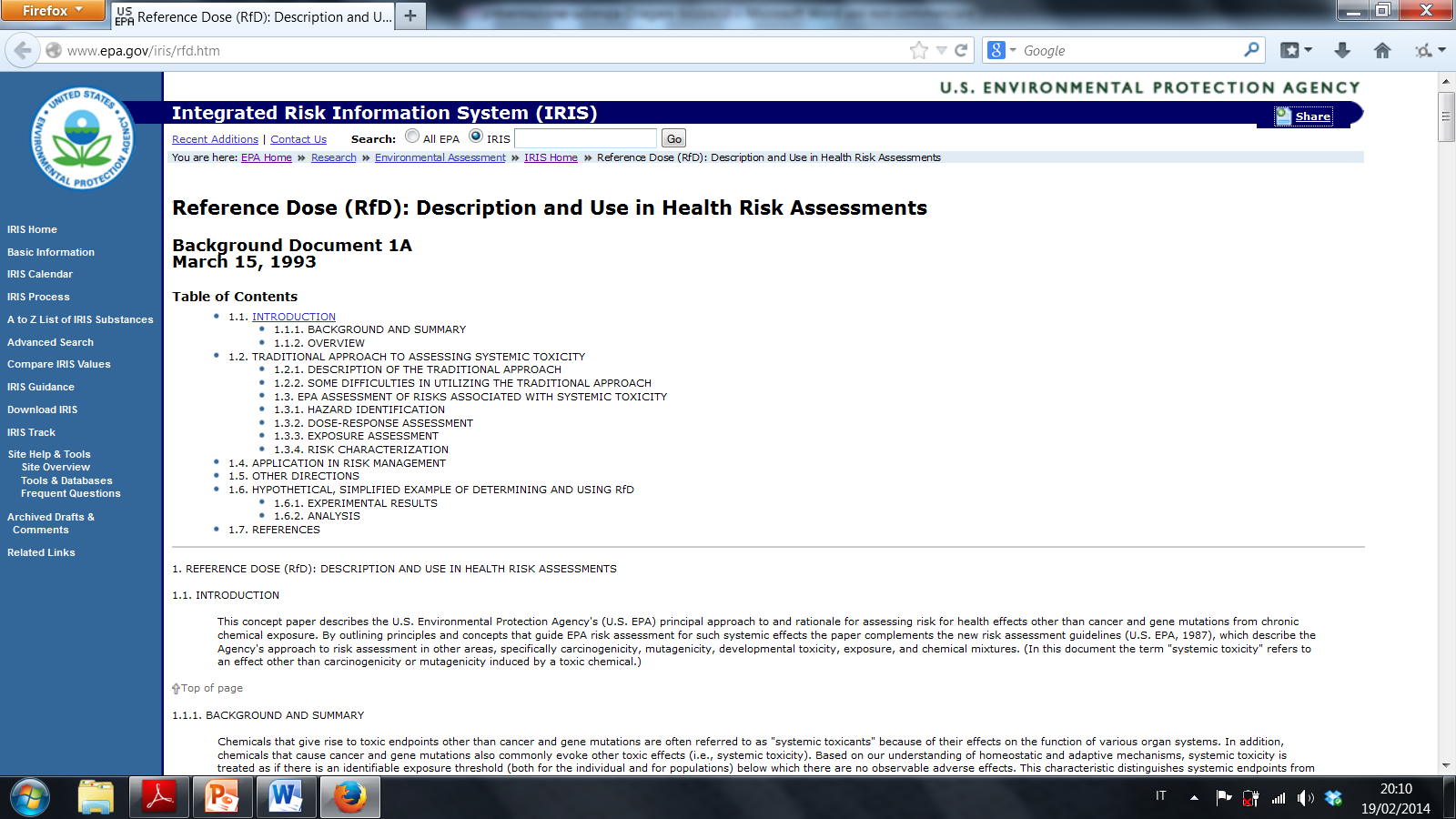 Come vengono determinati i limiti soglia
EPA: individua le c.d. Dosi di Riferimento (RfD) o le Dosi giornaliere accettabili (ADI, acceptable daily intake) sulla base dei dati scientifici a disposizione: 
Indagini epidemiologiche
Studi tossicologici
Sperimentazione su animali.
Come vengono determinati i limiti soglia
Così viene individuata la cd NOAEL (No Observed Adverse Effect Level): dose senza effetto avverso osservabile. 

La dose giornaliera è calcolata dividendo la NOAEL per un fattore di sicurezza, che solitamente è 100. 

Ad esempio, se per una sostanza ci sono dati che dimostrano effetti negativi con concentrazioni di 100 mg/l/gg, la dose giornaliera, individuata sulla base del  principio di precauzione può essere di 1 mg/l.
Come vengono determinati i limiti soglia
“L’RfD è una dose di riferimento derivata operativamente dal NOAEL mediante l'applicazione coerente di fattori di incertezza (UFs) che  generalmente sono ordini di grandezza [inferiori, ndr] e che riflettono i vari tipi di set di dati utilizzati per stimare gli RfDs. Ad esempio, un valido NOAEL derivato da studi [di tossicità, ndr] cronica in animali è normalmente diviso da un UF [fattore di incertezza, ndr] di 100. Inoltre, un fattore modificatore (MF) è talvolta utilizzato, sulla base di un giudizio da parte di esperti di tutte le informazioni disponibili sulla sostanza chimica.” (EPA)
Cass. 13 febbraio 2007, n. 15216
Presa di posizione contro le tendenze ad appiattire il problema del pericolo concreto, caratterizzante i delitti contro l’incolumità pubblica, sul superamento di valori soglia. Di fronte ad una contestazione ex art. 439, “il giudice è tenuto, anzitutto, ad accertare che si sia verificato l’avvelenamento (termine che ha pregnanza semantica tale da renderne deducibile in via normale il pericolo per la salute pubblica, bene giuridico tutelato), che è l’evento del reato …. Non è corretto il riferimento a schemi presuntivi; in particolare, i “limiti soglia”, di cui parla la sentenza impugnata, costituiscono una prudenziale indicazione sulla quantità di sostanza, presente in alimenti, che l’uomo può assumere senza rischio, quotidianamente e sul lungo periodo”.
Processo al Petrolchimico di Porto Marghera – Cassazione Sez. IV, 17 maggio 2006, n. 4675
La Corte non ha condiviso le osservazioni del p.m.. I parametri normativi sui livelli di concentrazione delle sostanze tossiche costituiscono limiti soglia, misure di tutela "ultracautelare" del bene protetto e quindi il loro superamento non può costituire, di per sé, la prova dell'esistenza del pericolo. […] Il superamento dei valori soglia può quindi costituire un indice del pericolo ma deve essere affiancato da un ulteriore accertamento circa la concreta messa in pericolo del bene protetto”.